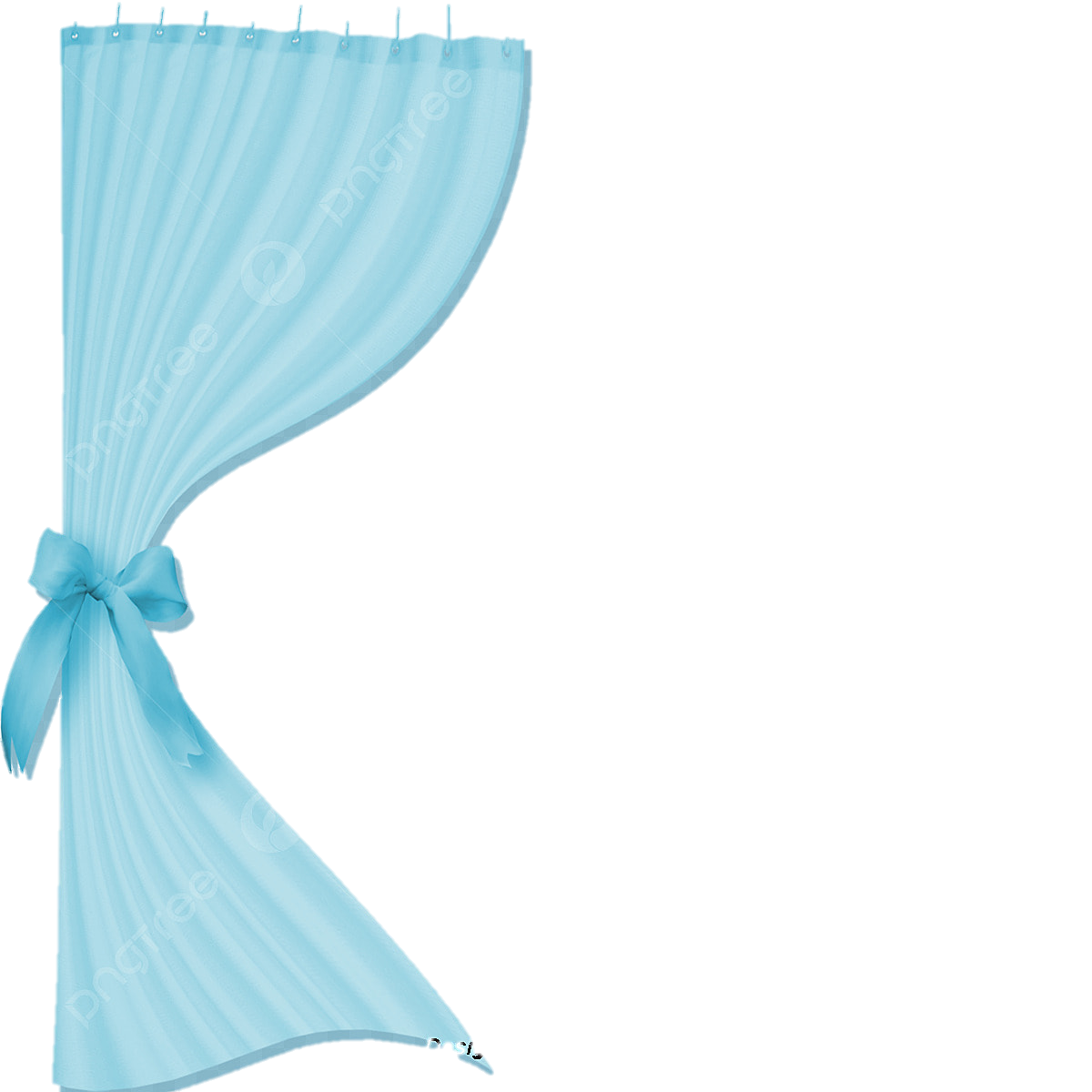 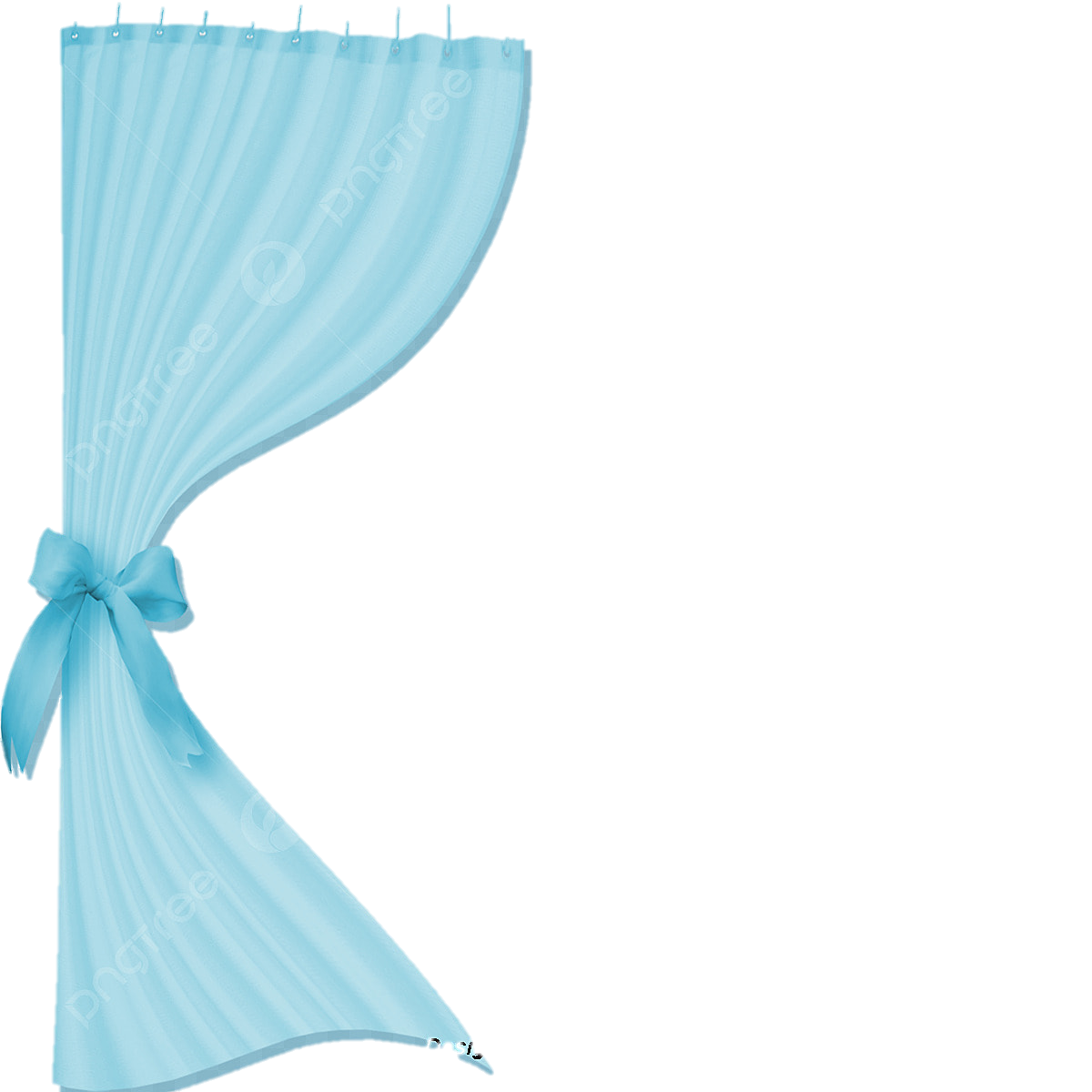 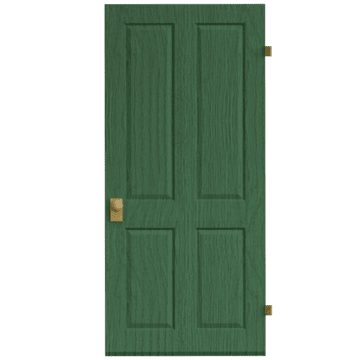 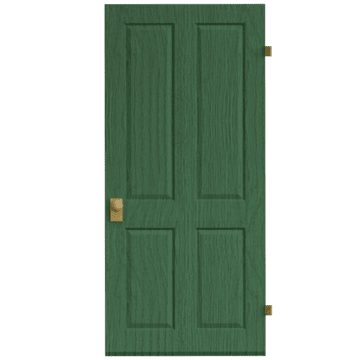 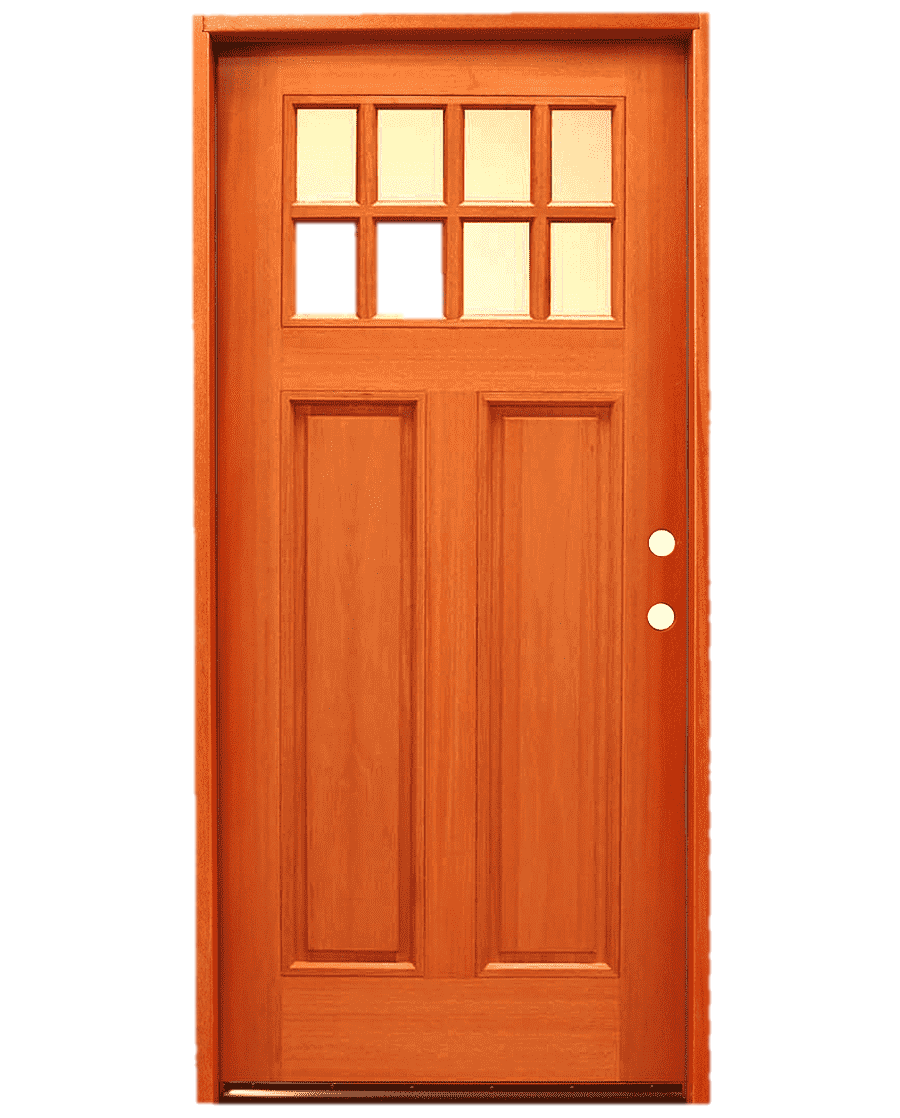 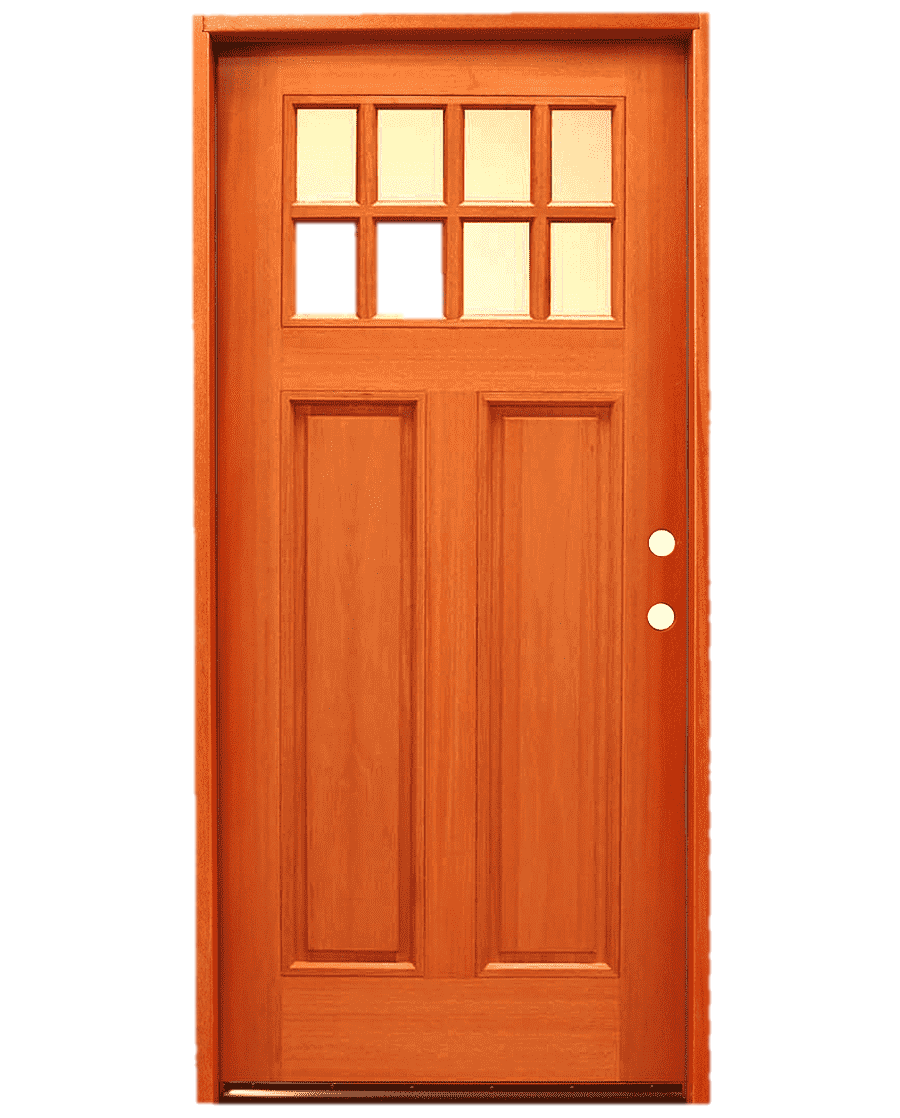 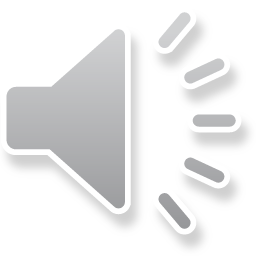 µ
u
q
h
é
p
Ët
m
Ý
b
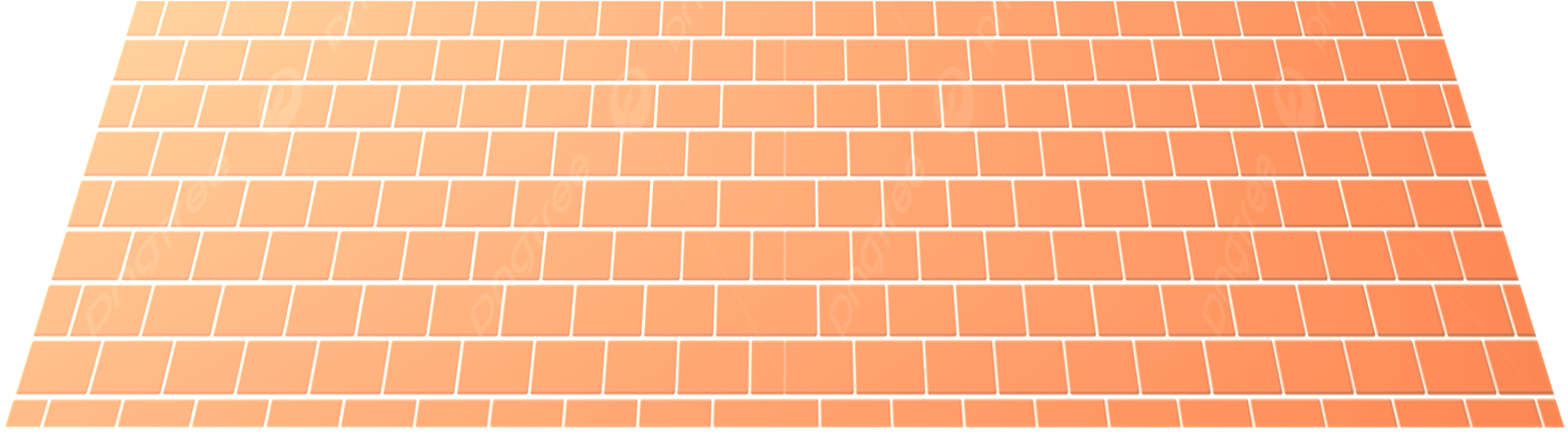 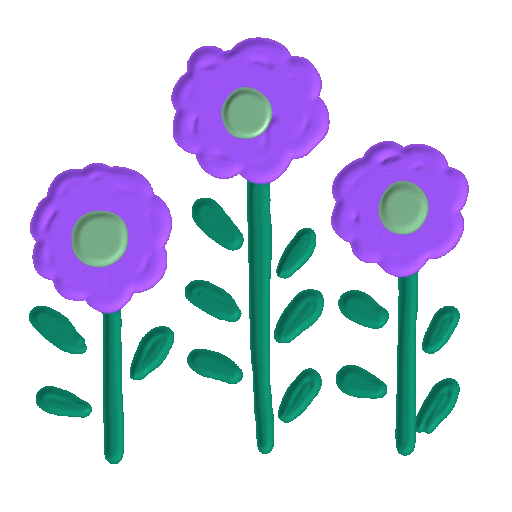 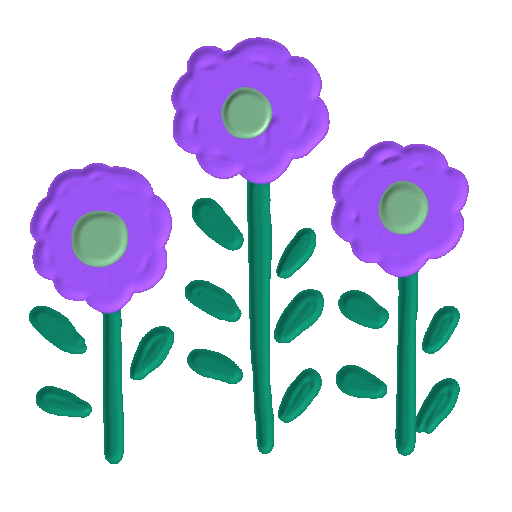 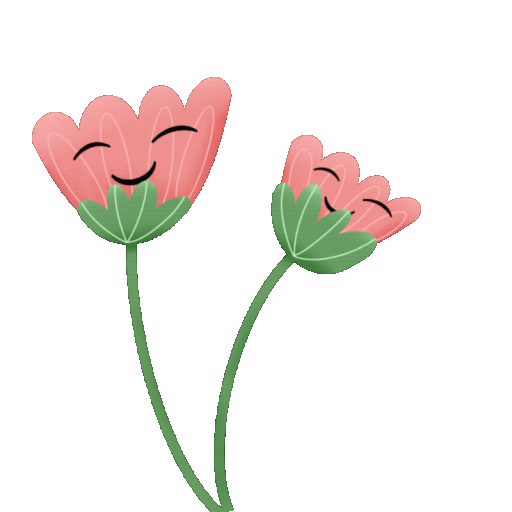 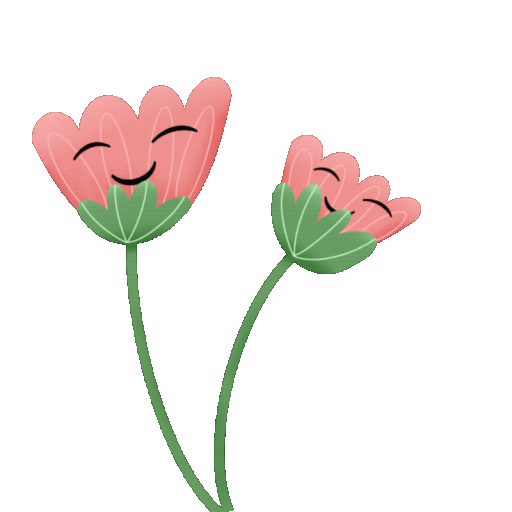 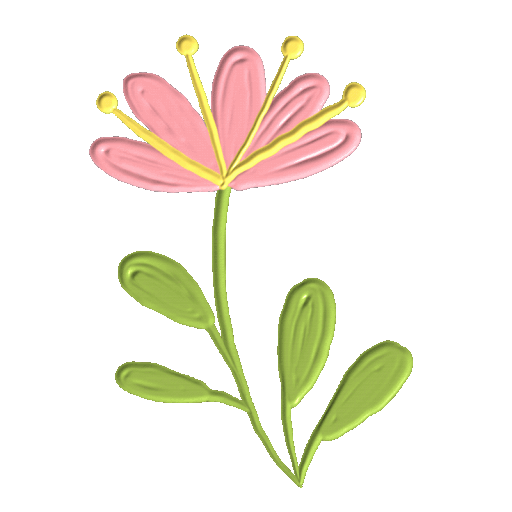 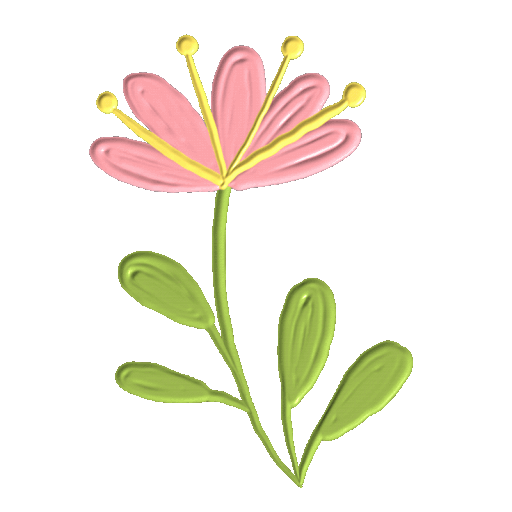 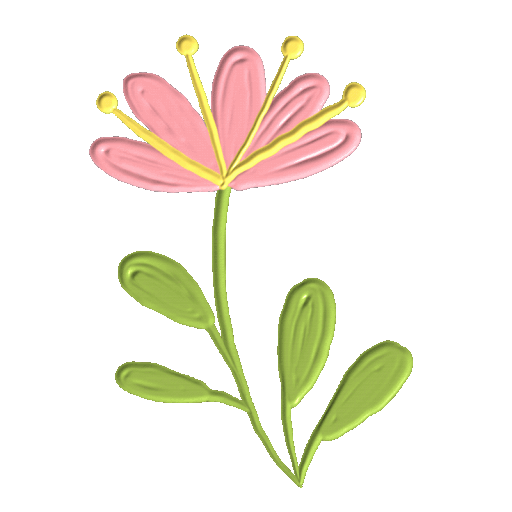 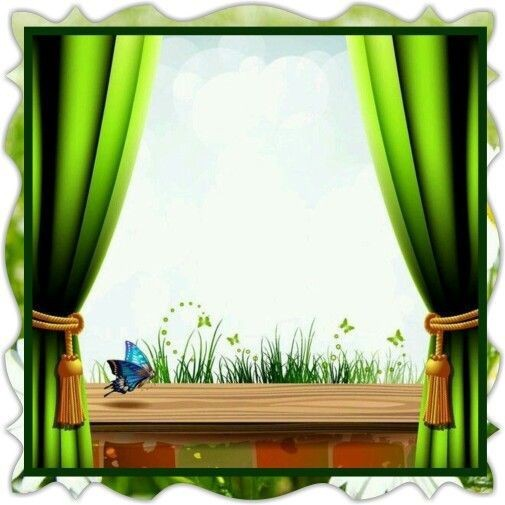 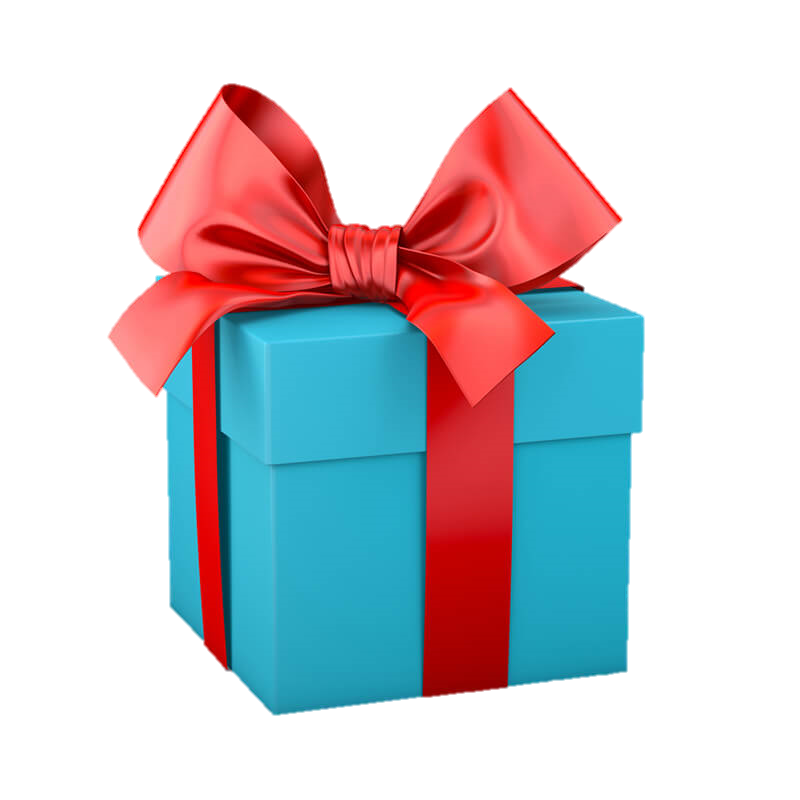 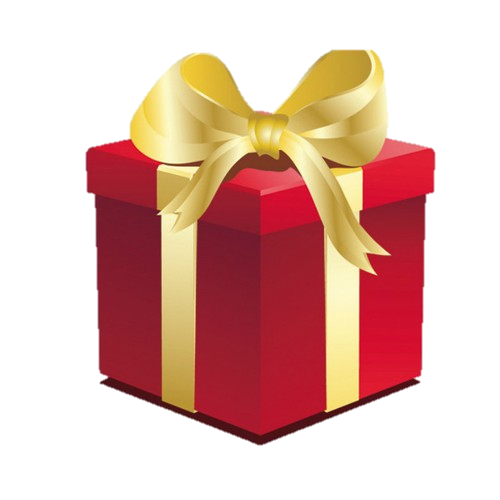 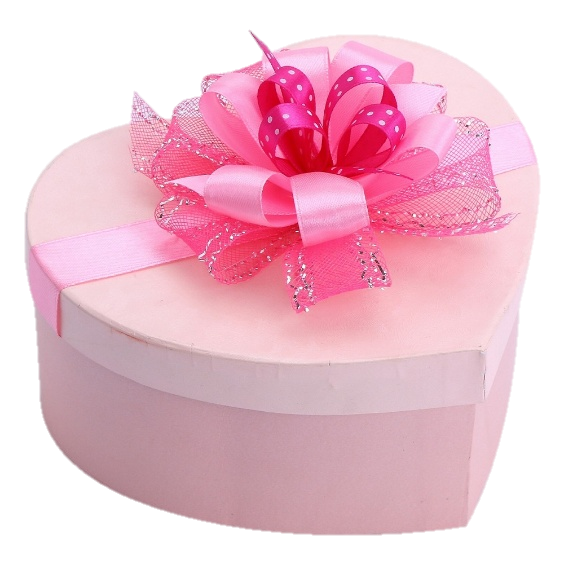 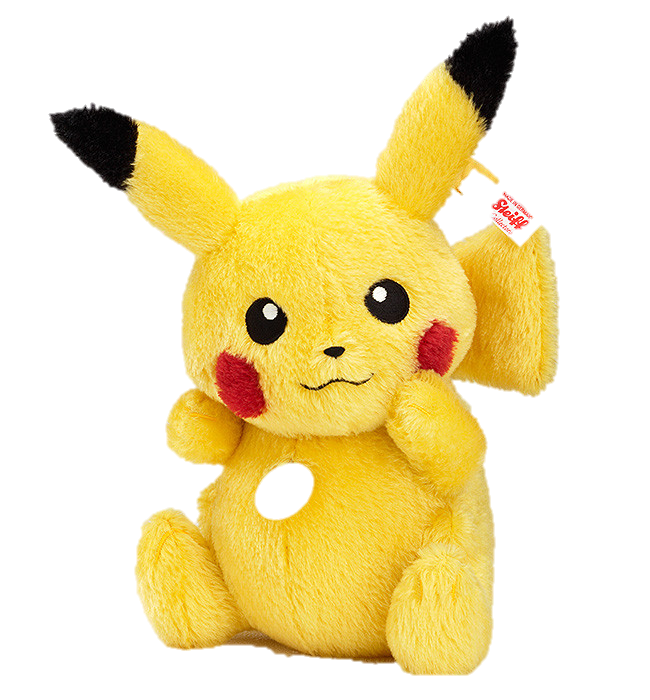 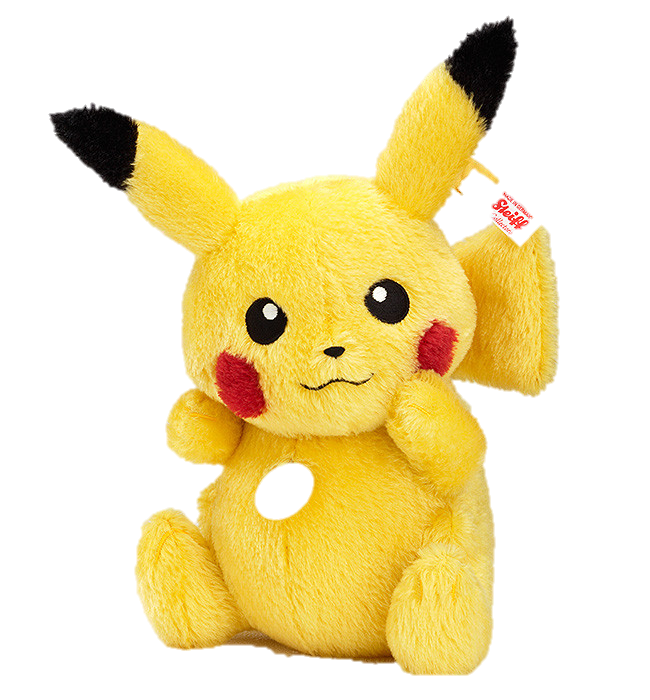 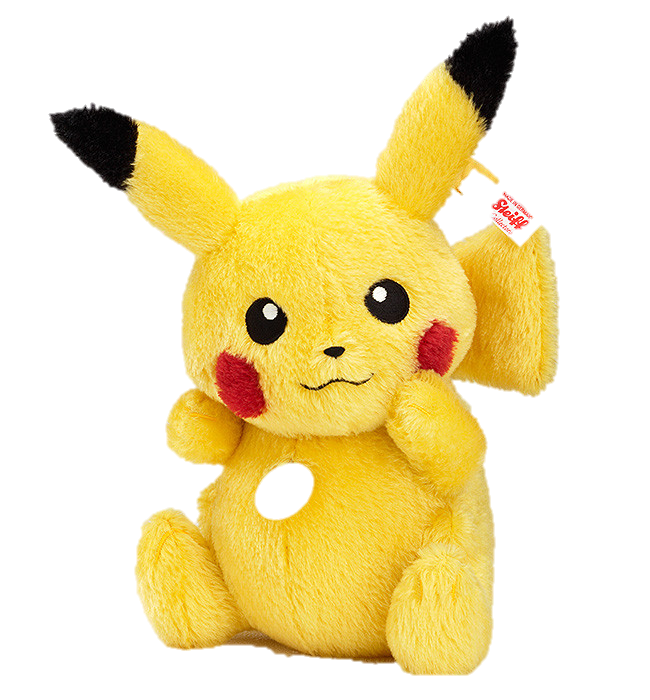 CÂU 3.THỨC ĂN CỦA GÀ TRỐNG LÀ GÌ?
b.Thịt cá
A- Lúa gạo
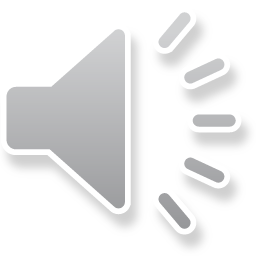 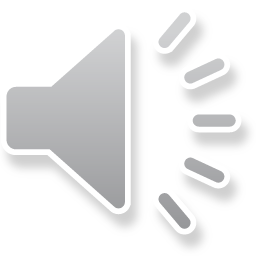 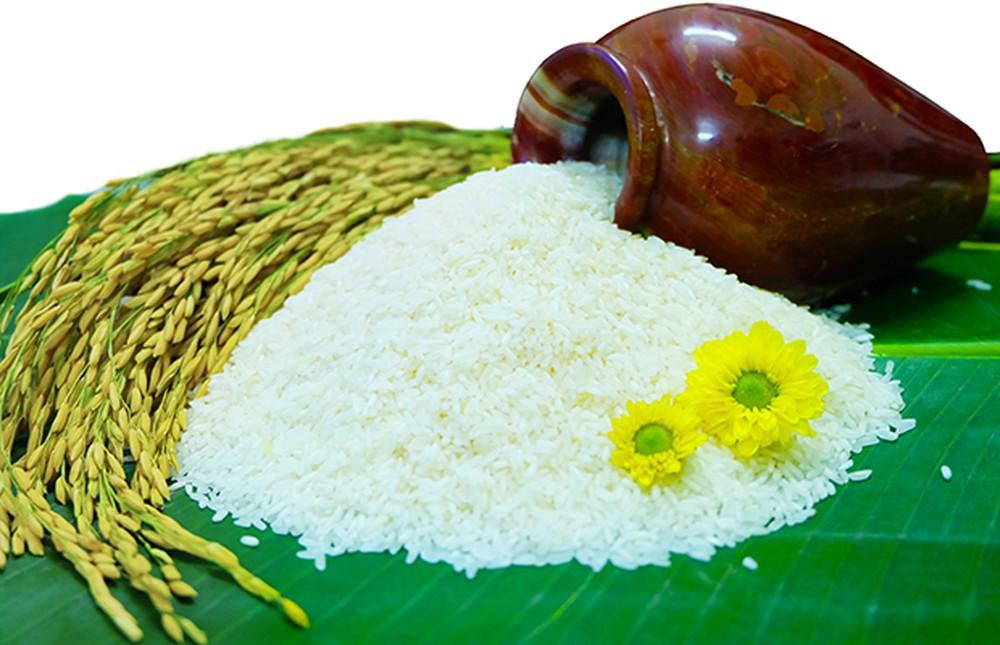 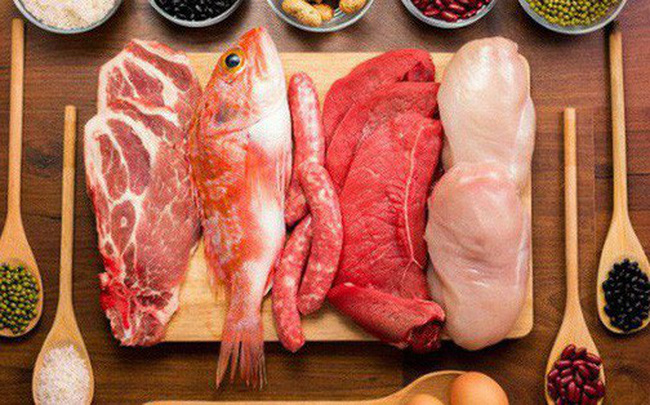 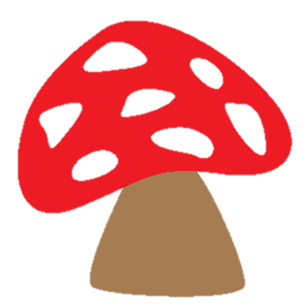 Câu2. Họ hàng gà trống là con gì?
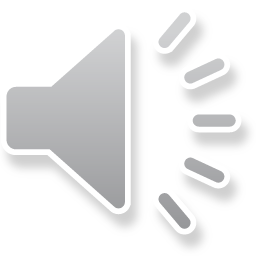 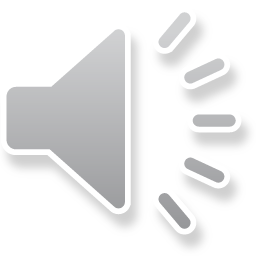 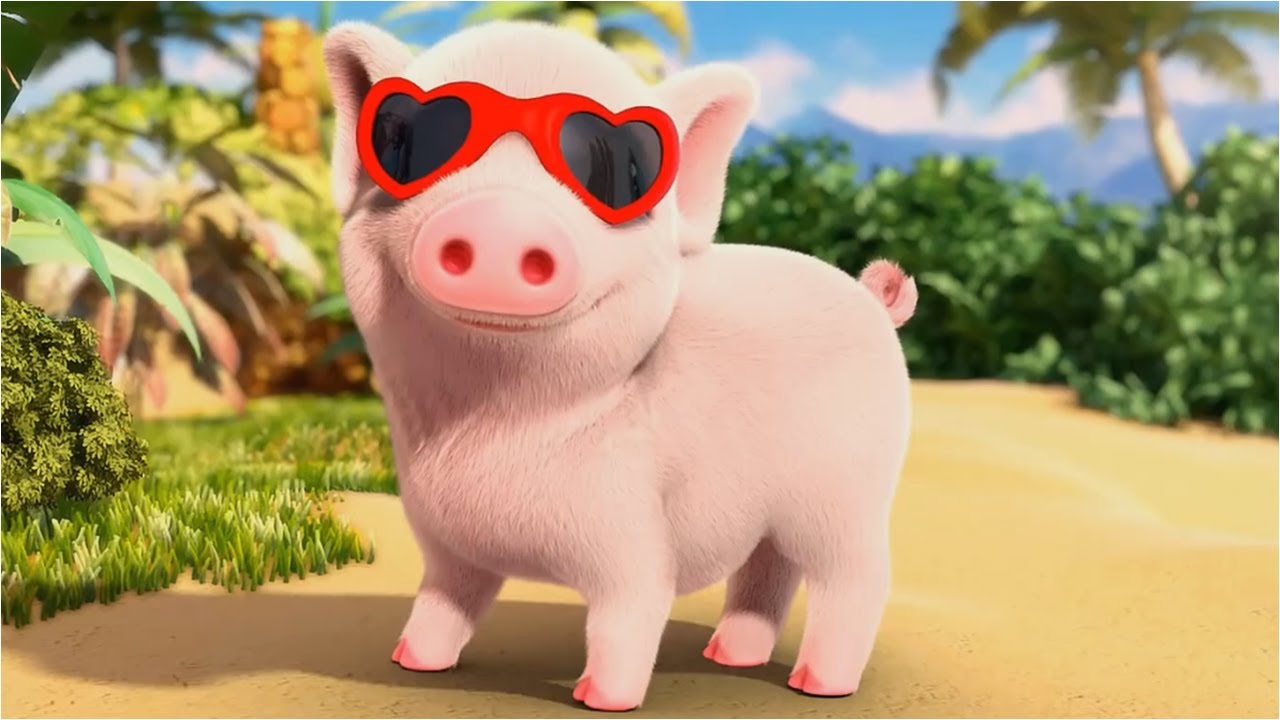 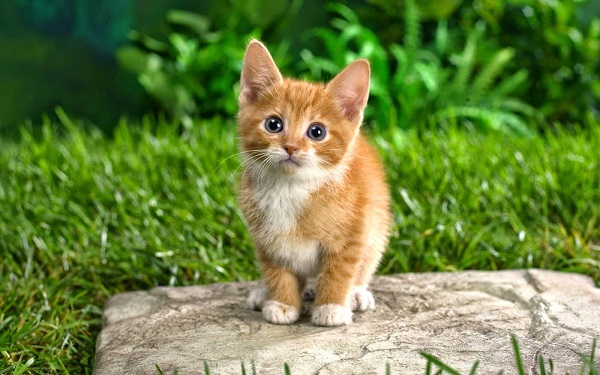 Câu a.
Câu b
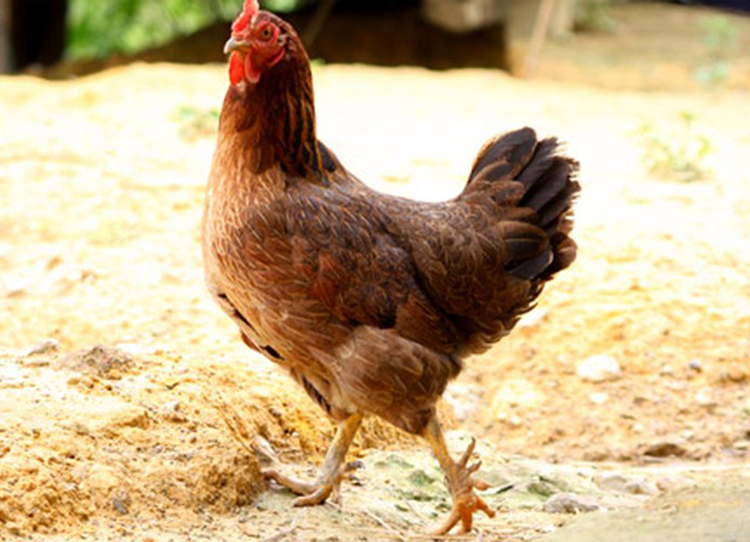 Câu c
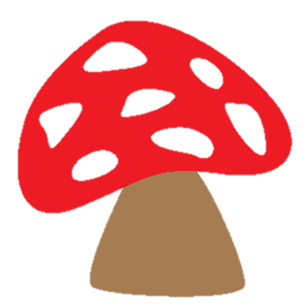 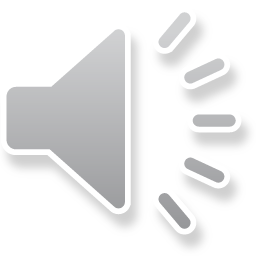 CÂU 1-ĐỐ BÉ CON GÌ GẤY Ò Ó O
CÂU A. 
CON GÀ TRỐNG
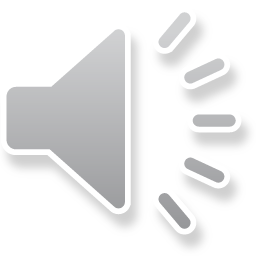 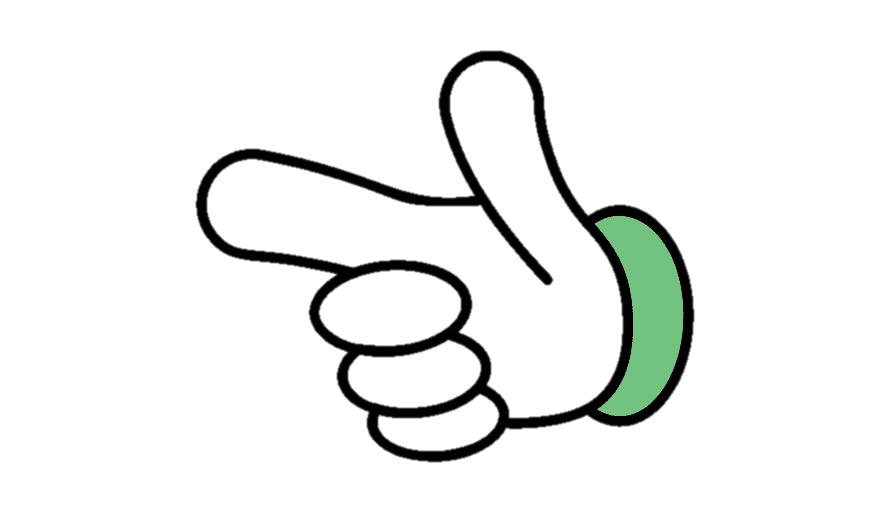 CÂU B. 
CON GÀ MÁI
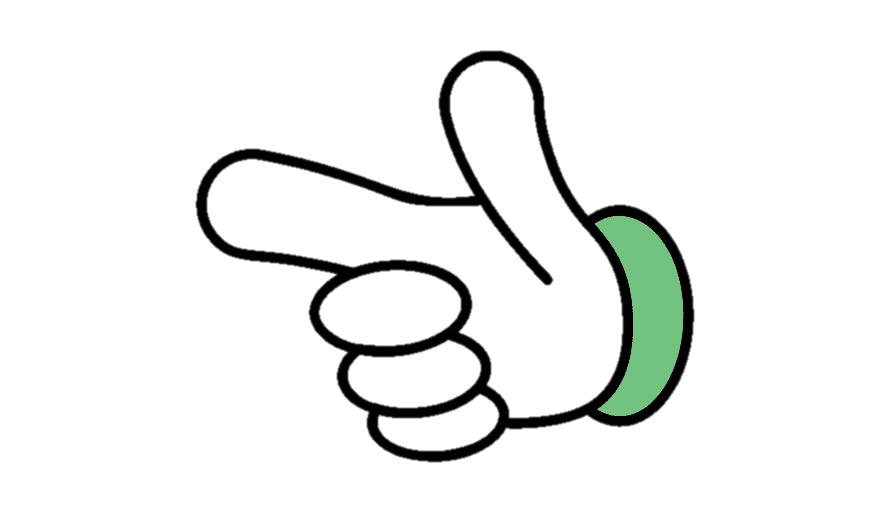 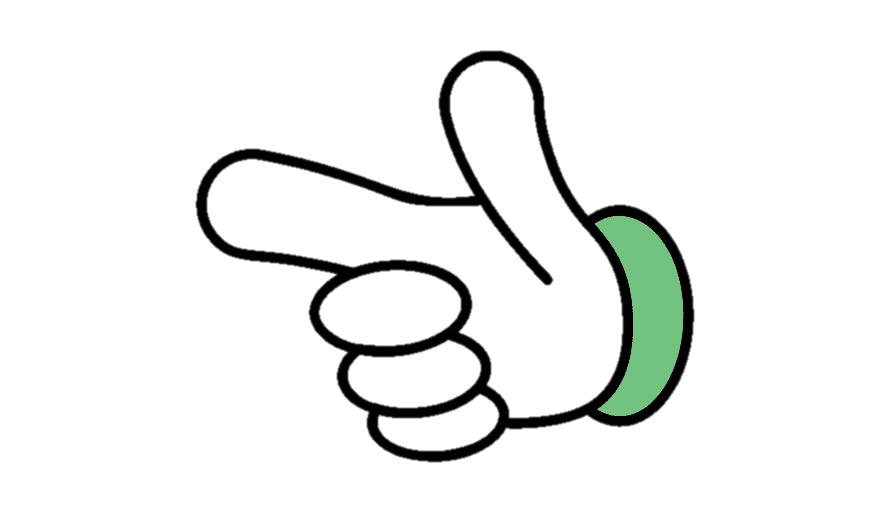 CÂU C. 
CON CHÓ
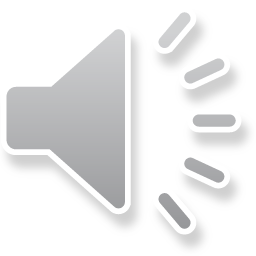 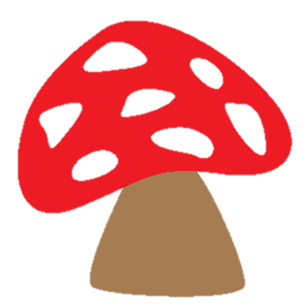 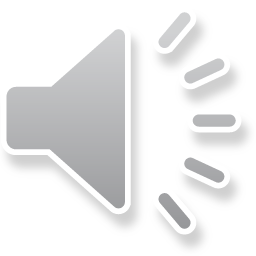